OFERCAT 2023
Sant Cugat del Vallès i Cerdanyola del Vallès
Oferta de llengua catalana als establiments comercials
Departament de Política Lingüística | Consorci per a la Normalització Lingüística

Sant Cugat i Cerdanyola del Vallès, 15 d’octubre de 2024
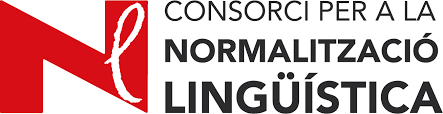 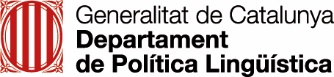 Introducció i fitxa tècnica
Què és l’Ofercat?
TREBALL DE CAMP PRESENCIAL
CENTRES COMERCIALS I GRANS SUPERFÍCIES
RUTES AL CARRER I 
MERCATS MUNICIPALS
Contribuir a conèixer quina és la realitat sociolingüística dels establiments comercials i complementar les estadístiques censals de coneixement de la llengua amb dades d’oferta  lingüística mitjançant l’observació de:

La llengua de la retolació identificativa.
La llengua de la retolació informativa.
La llengua de salutació o d’atenció al públic.
La llengua oral d’adequació al català del personal d’atenció al públic.
La llengua d’inici del web o Facebook del comerç o empresa de serveis
Les llengües disponibles al web o al Facebook de l’establiment

També es recullen altres dades no lingüístiques.
LLENGUA ESCRITA
LLENGUA ORAL
WEB
RETOLACIÓ IDENTIFICATIVA
Adequació a la LPL
LLENGUA DE SALUTACIÓ
LLENGUA D’INICI
RETOLACIÓ INFORMATIVA
Rètol horari fix
Retolació fixa i no fixa 
de l'aparador
DISPONIBILITAT  
EN CATALÀ
LLENGÜES DISPONIBLES
La població a Sant Cugat i Cerdanyola del Vallès
Sant Cugat del Vallès: 95.725 habitants
Cerdanyola del Vallès: 57.291 habitants
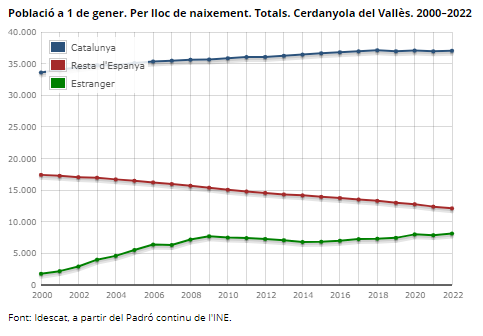 Les rutes
Cerdanyola del Vallès
Sant Cugat del Vallès
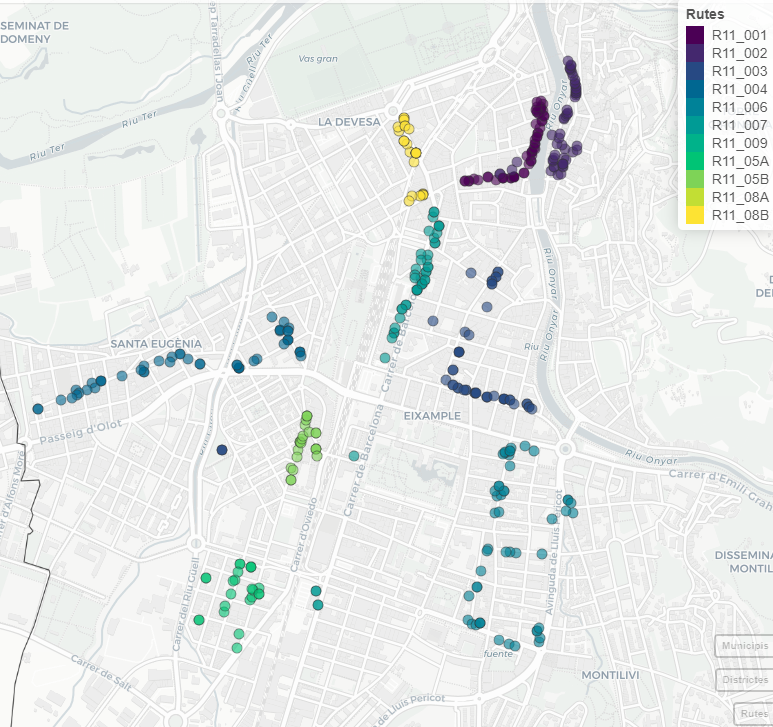 Resultats 2023
POBLACIONS
Índex llengua escrita (retolació)
Índex llengua oral (2023)
Evolució dades generals
Evolució llengua escrita. Sant Cugat i Cerdanyola del Vallès
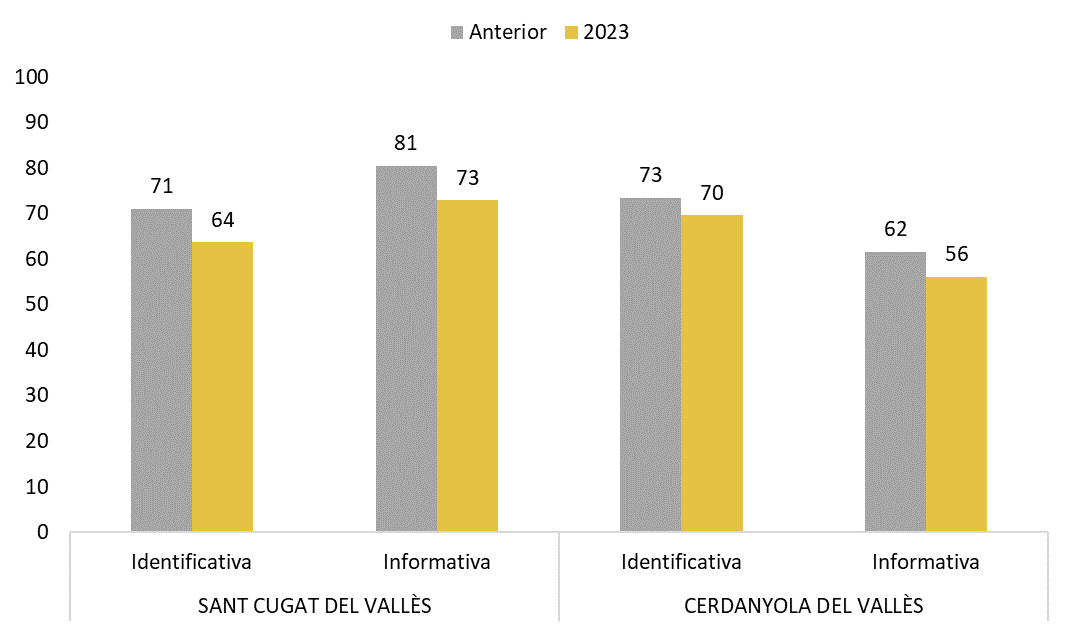 Evolució llengua oral. Sant Cugat i Cerdanyola del Vallès
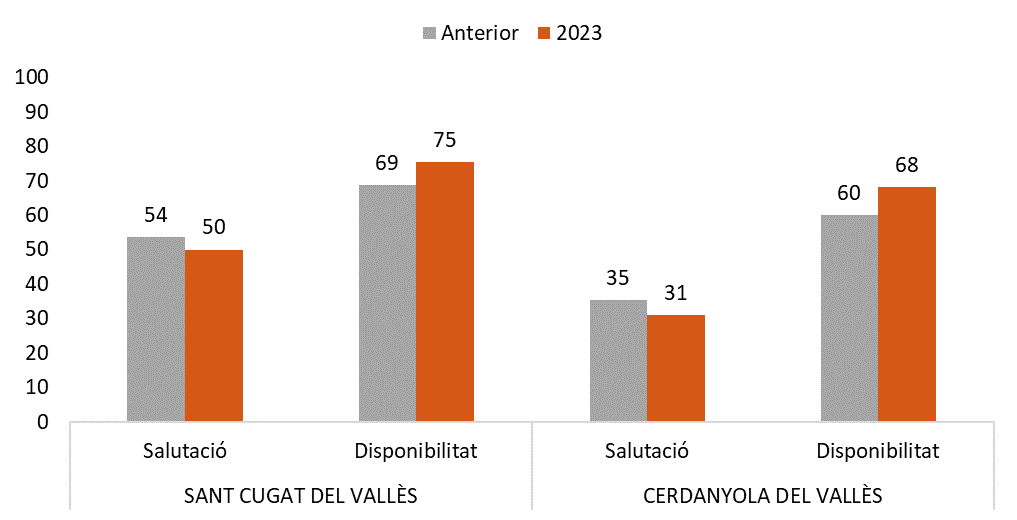 Evolució per sector d’activitat
Índex Ofercat de la retolació identificativa. Evolució Sant Cugat del Vallès
Índex Ofercat de la retolació identificativa. Evolució Cerdanyola del Vallès
Índex Ofercat de la llengua de salutació. Evolució Sant Cugat del Vallès
Índex Ofercat de la llengua de salutació. Evolució Cerdanyola del Vallès
Índex Ofercat de la llengua de disponibilitat lingüística. EvolucióSant Cugat del Vallès
Índex Ofercat de la llengua de disponibilitat lingüística. EvolucióCerdanyola del Vallès
Resultats per lloc de naixement de les persones que atenen el públic
Índex Ofercat de la retolació identificativa, informativa i d’horari
Sant Cugat del Vallès
Cerdanyola del Vallès
Índex Ofercat de la llengua de salutació i disponibilitat lingüística (en català)
Sant Cugat del Vallès
Cerdanyola del Vallès
Llengua als webs
Llengua del web/facebook/instagram/altresSant Cugat del Vallès
Llengües disponibles
Llengua d’inici/ obertura
El 91,9% completament en català
Llengua del web/facebook/instagram/altresCerdanyola del Vallès
Llengua d’inici/ obertura
Llengües disponibles
El 90,9% completament en català
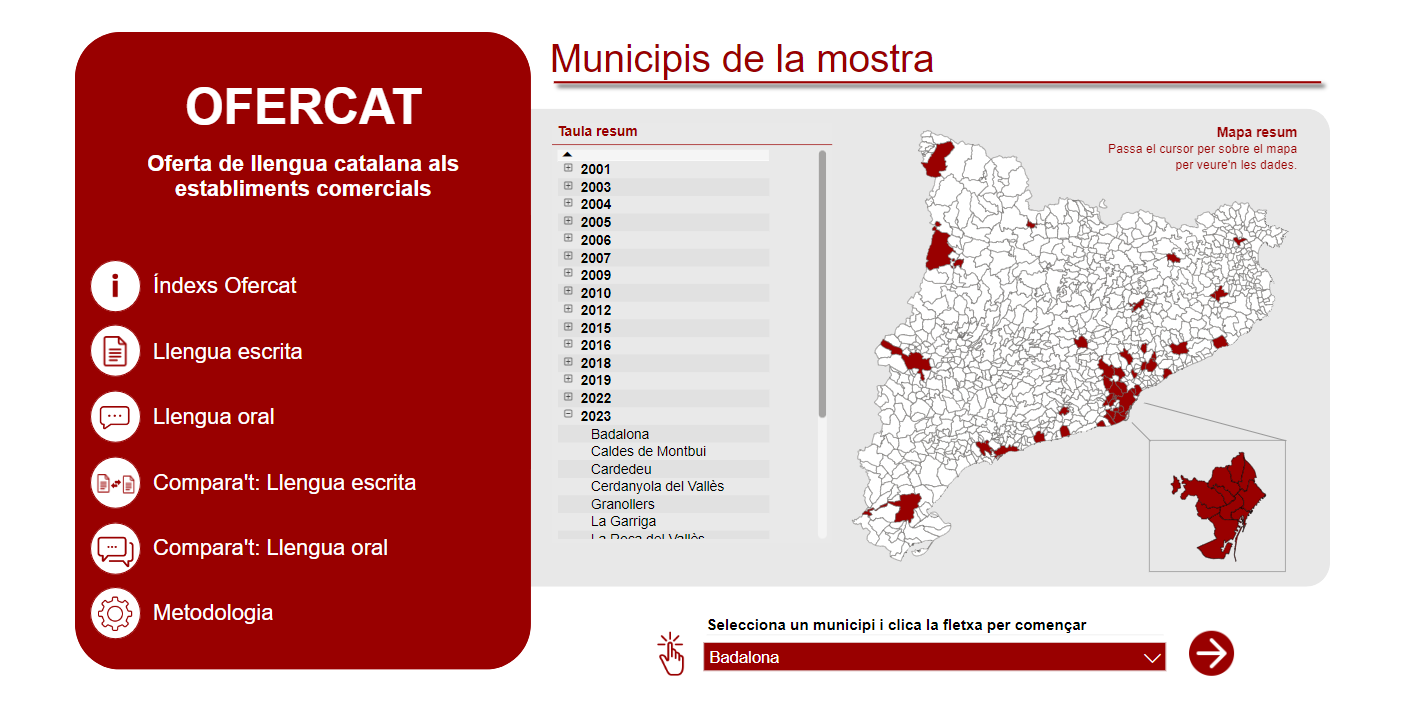 Plans Ofercat 2021-2024
CNL Vallès Occidental 3
Cerdanyola i Sant Cugat del Vallès
Balanç de resultats
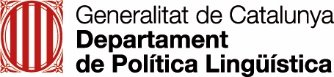 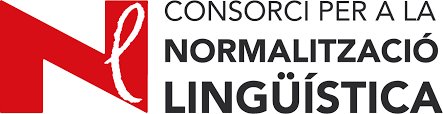 Objectiu general
Incrementar l’ús del català als establiments comercials i als mercats municipals, especialment en la retolació i l‘atenció oral, i facilitar-los el coneixement de la legislació lingüística. 

Encaix en l’eix 3 del Pla general d’actuacions del CPNL 2024-2025: usos professionals i disponibilitat lingüística.
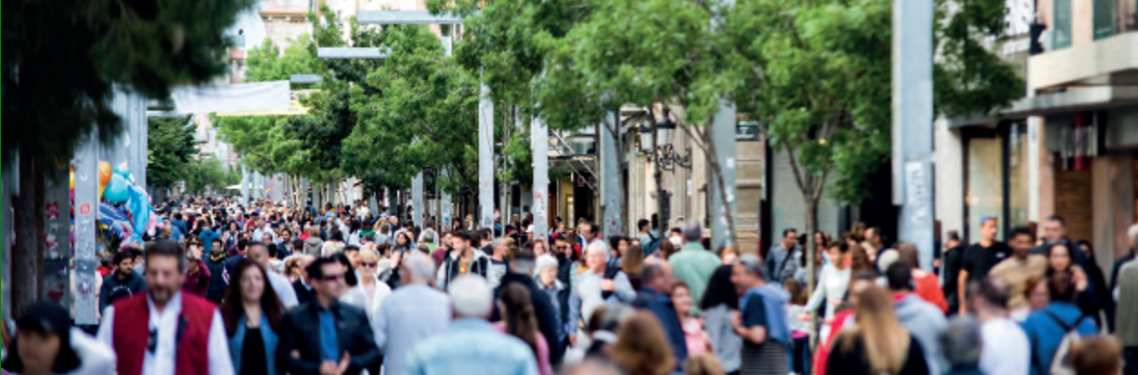 Coordinació
El plans Ofercat de Cerdanyola del Vallès i de Sant Cugat del Vallès impliquen un treball conjunt amb els ajuntaments corresponents i totes les organitzacions, associacions i agents vinculats al comerç.
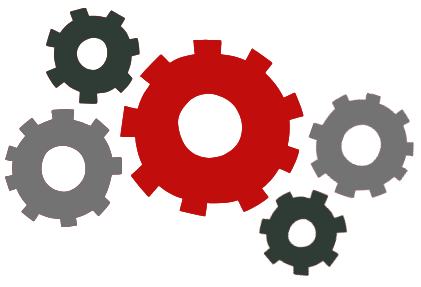 Visites a comerços 2021-2024
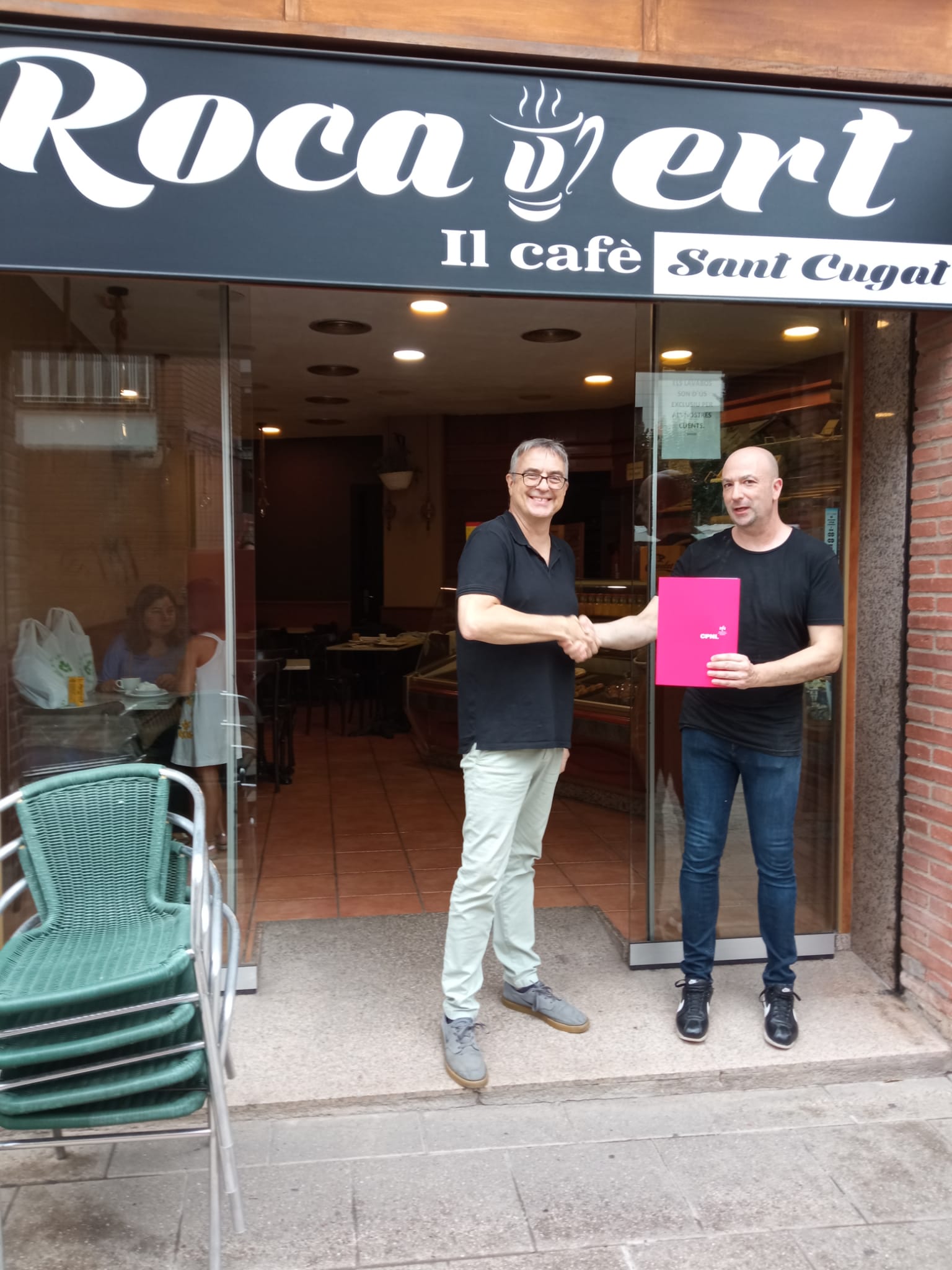 Visites informatives a establiments dels eixos comercials principals dels dos municipis i, a partir del 2024, especialment a bars i restaurants, per oferir-los:
SAL. Servei d'Assessorament Lingüístic 
Cursos de català
Sessions breus de català als establiments (projecte de comerços aprenents)
Adhesió a Voluntariat per la llengua
Adhesió a Totjoc: promoció del joc i la joguina en català
Informació i assessorament sobre legislació lingüística
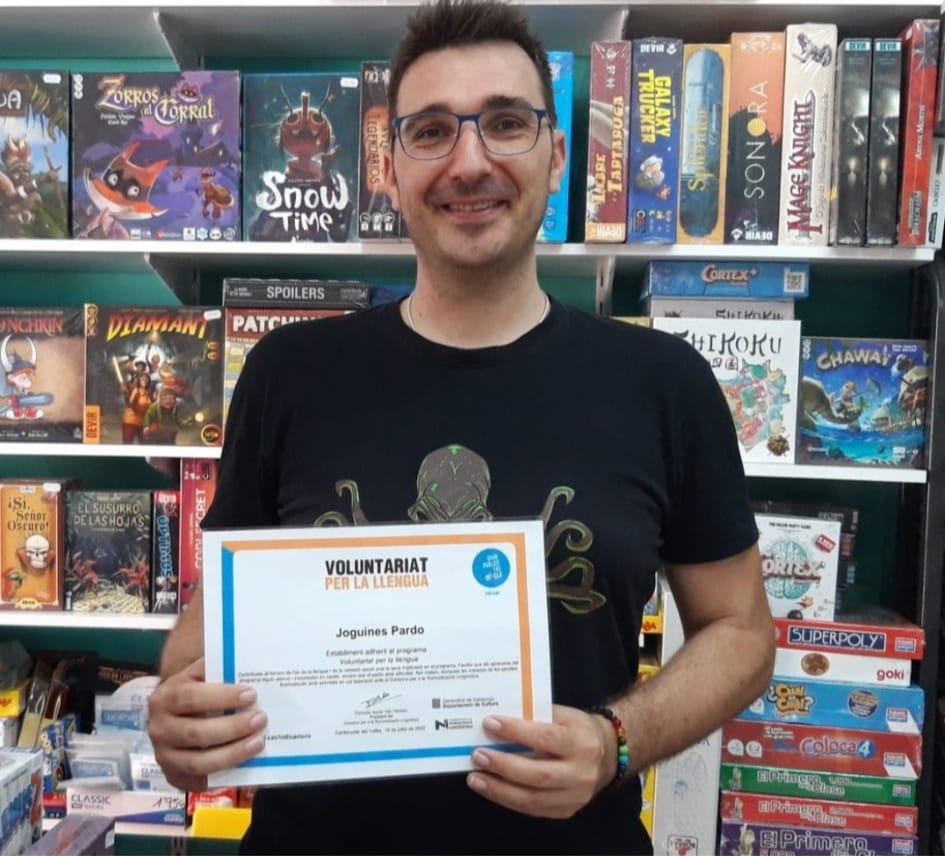 Comerços aprenents 2021-2024
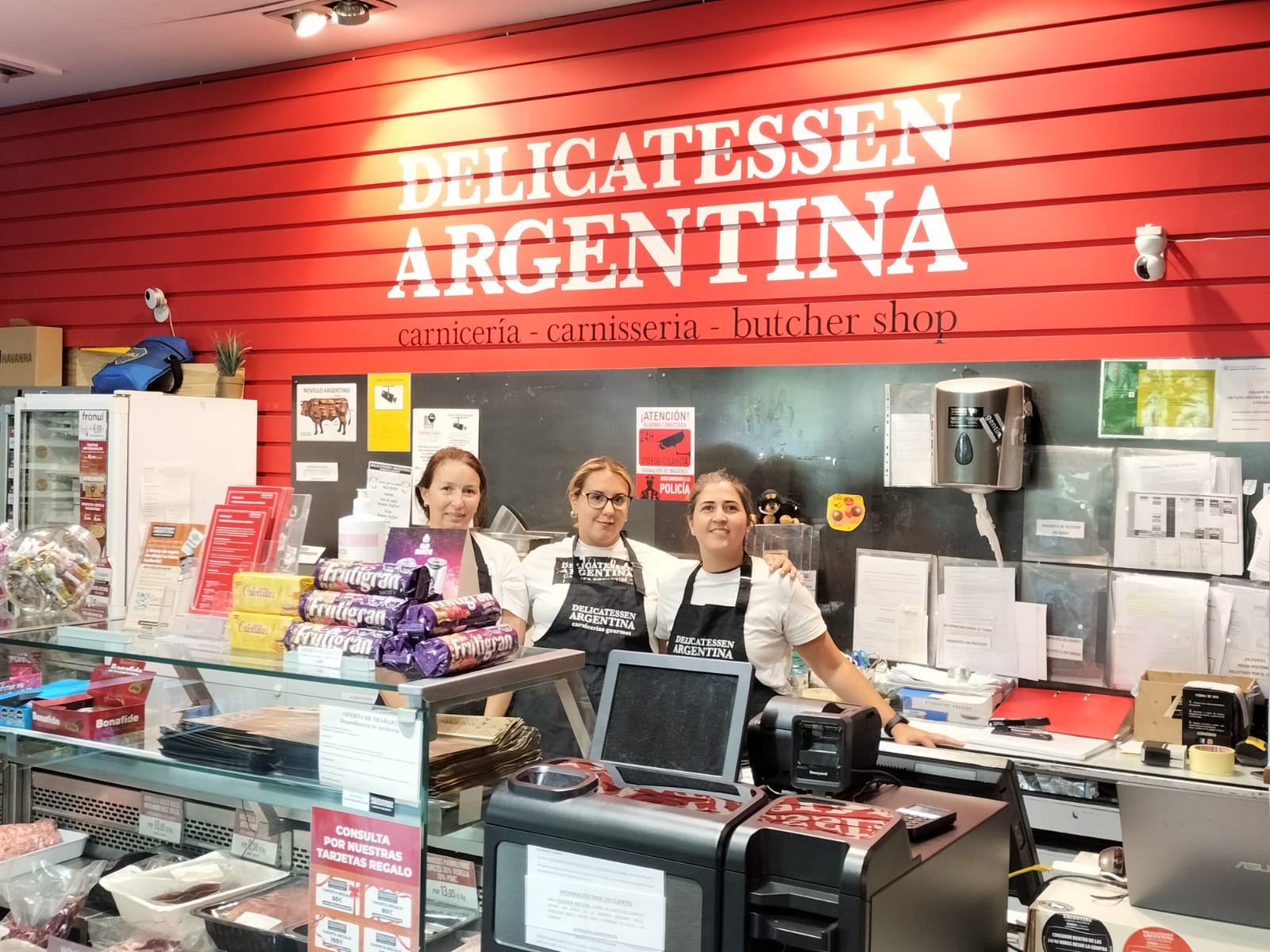 Sessions de català bàsic de 15 minuts en el mateix comerç amb el suport de vocabularis adaptats per sector.
També busca la complicitat dels clients a partir de material sobre actituds lingüístiques.
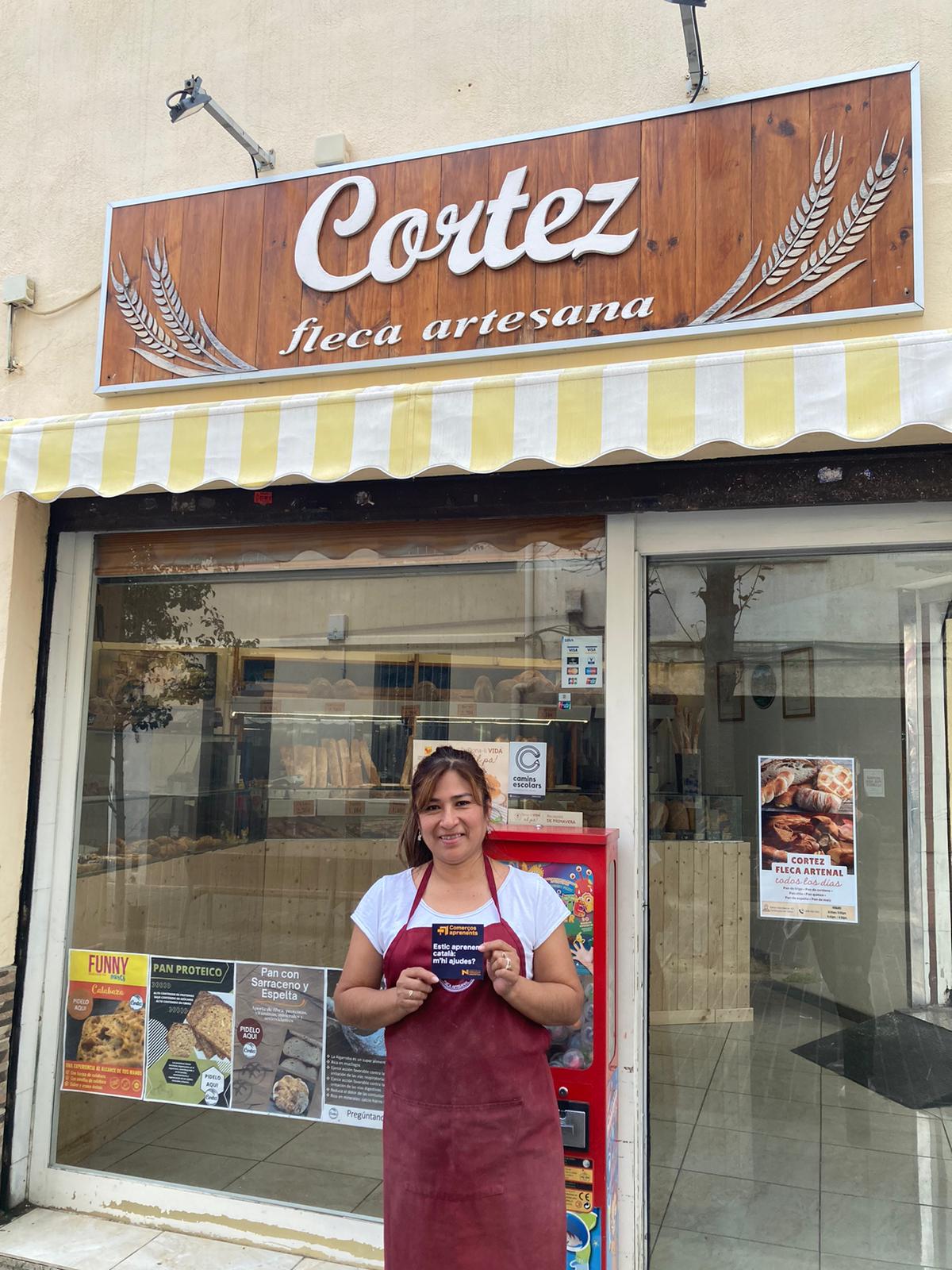 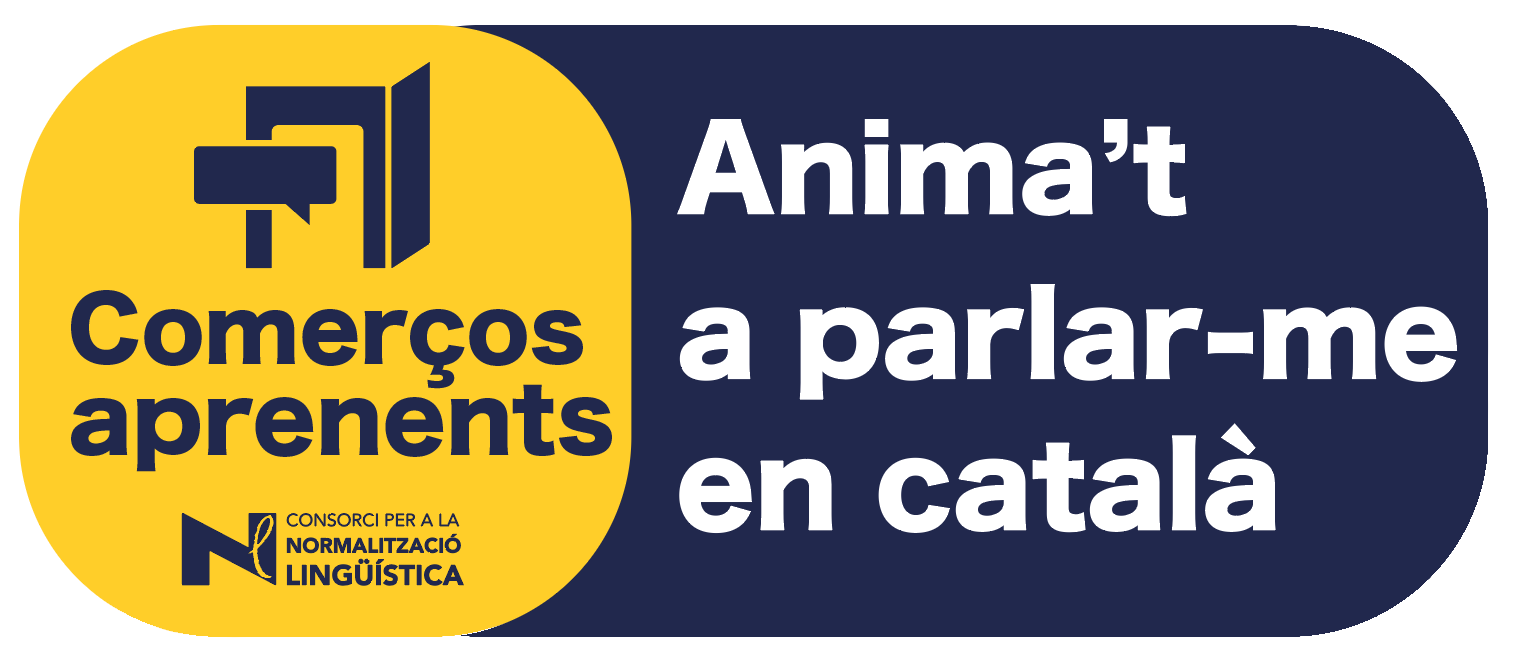 Concursos lingüístics
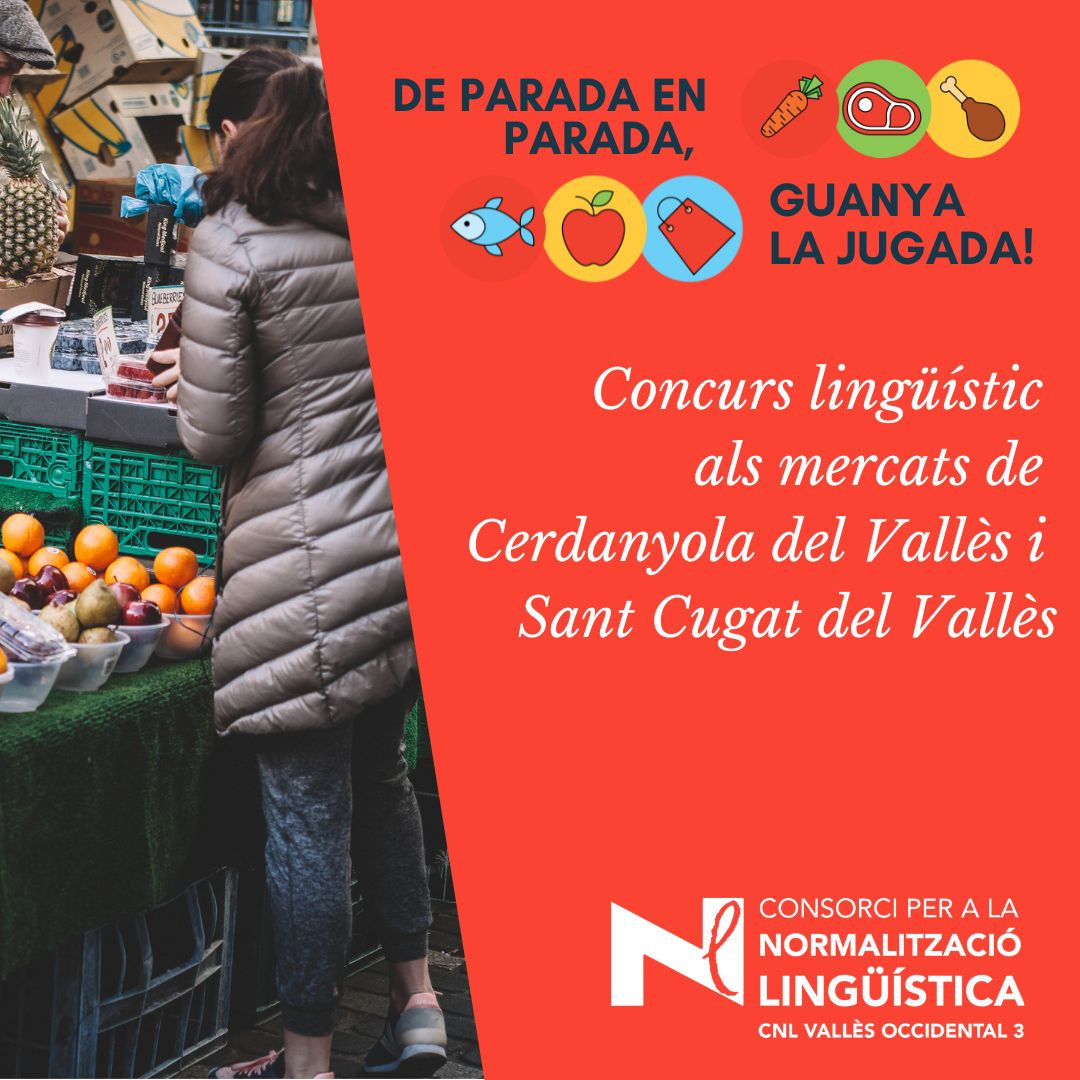 De parada en parada, guanya la jugada als mercats de Torreblanca, Fontetes i Serraperera

Cançons que es mengen als mercats de Mira-sol i de Volpelleres

A l'abril cada paraula val per mil als mercats de Volpelleres i de Mira-sol i als comerços associats a Cerdanyola Comerç i Serveis
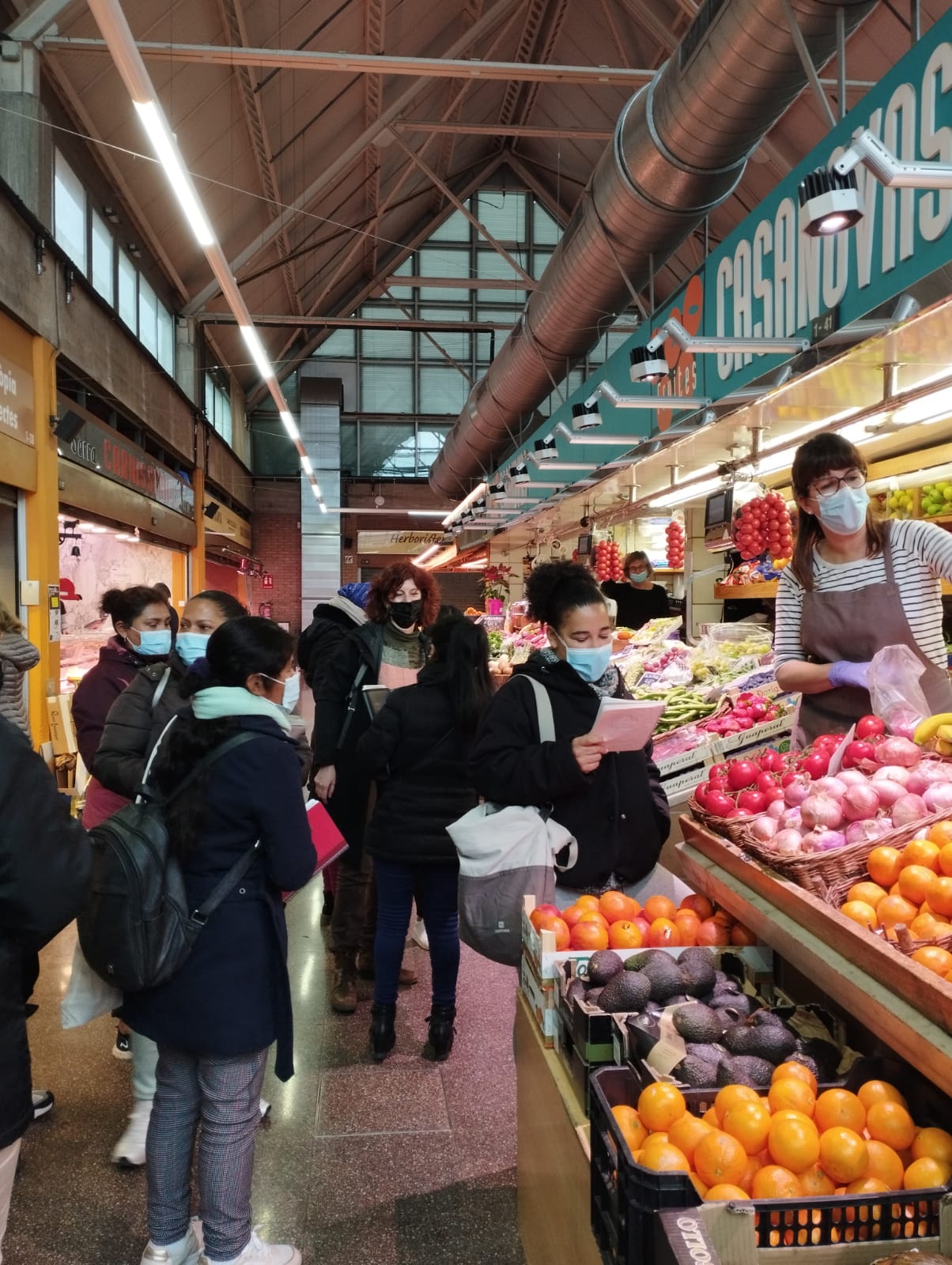 Difusió de legislació lingüística
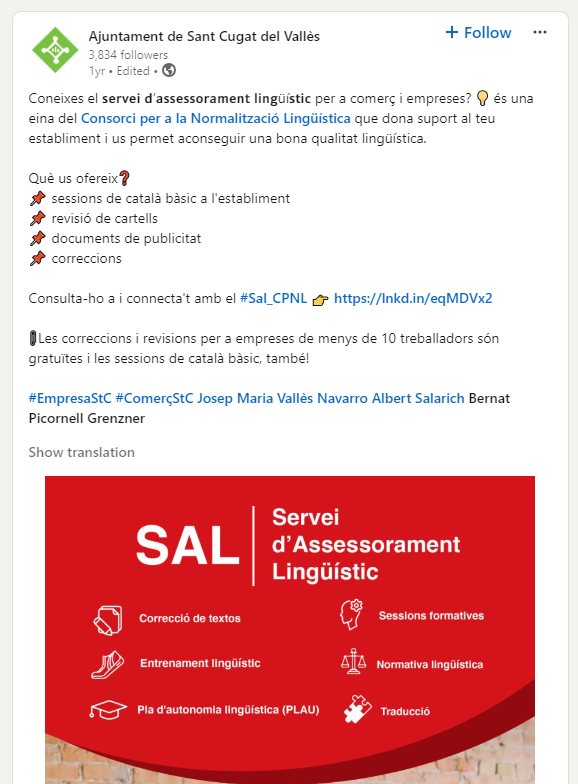 Informació al web dels ajuntaments

Difusió a les oficines d'atenció a la ciutadania

Distribució de material informatiu a l'Oficina d'Atenció a l'Empresa i a oficines de Promoció Econòmica

Assessorament al personal d'atenció als emprenedors

Enllaç i informacions dins de butlletins per a empresaris

Difusió a les xarxes socials de l'Administració local
Perspectives de futur: el punt de partida
El sector de la restauració i hoteleria és dels més baixos pel que fa a l'ús de la llengua.

La disponibilitat en català és superior a la llengua de salutació. 

La diferència entre la llengua de salutació i la llengua de disponibilitat és una oportunitat.

És un sector molt transversal i amb molta repercussió social.

56 bars i restaurants de Sant Cugat i 100 de Cerdanyola estan associats al Gremi d'Hostaleria del Vallès Occidental i Barcelonès.
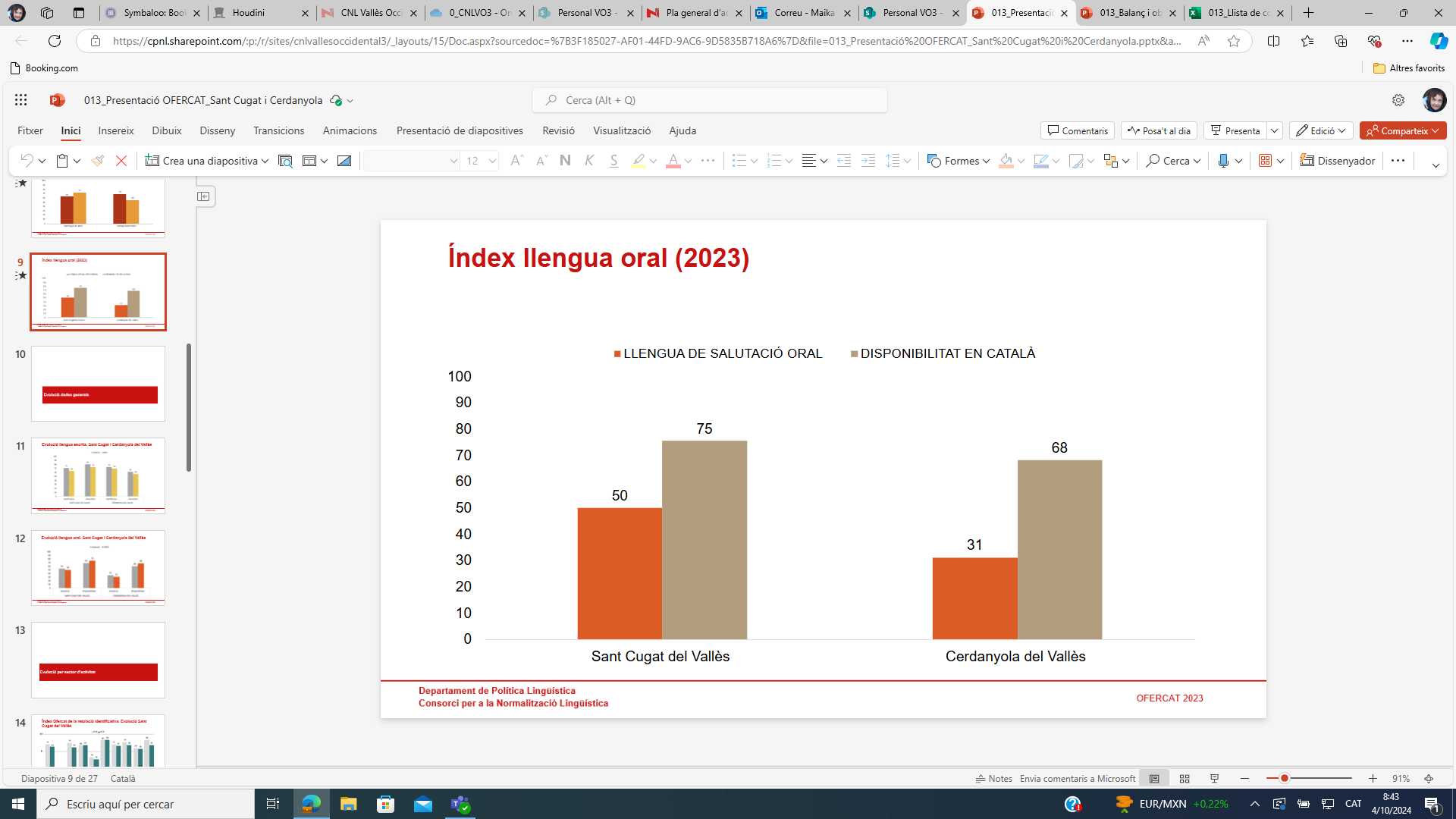 Objectius
Detectar els bars i restaurants de Cerdanyola i de Sant Cugat que no tenen coneixements de català per explorar quin tipus d’acció formativa els pot interessar. 



Incrementar el percentatge de bars i restaurants de Cerdanyola i de Sant Cugat que tenen el català com a llengua d’identificació.
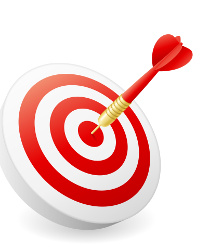 Primera fase: prospeccions
L’Ofercat només fa observacions cada quatre anys i d'una mostra representativa de tot tipus de comerços. 

Cal ampliar el nombre d'observacions per fer un catàleg específic de bars i restaurants. 

El catàleg permet determinar si podem actuar sobre tots els bars i restaurants o sobre els associats o d'una zona en concret, per exemple.

Descriure la situació de partida facilitarà també l'avaluació de l'impacte al final del pla.
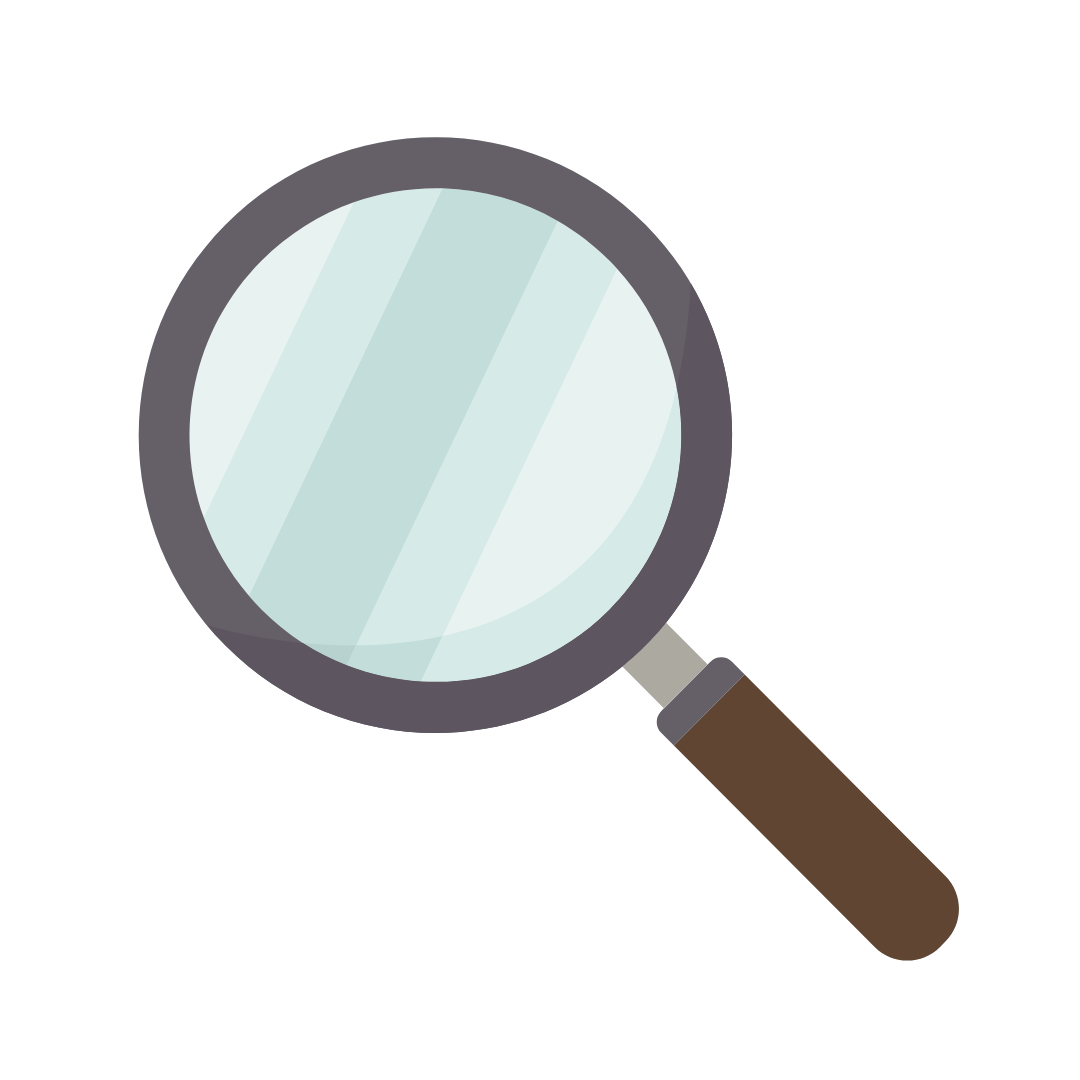 Segona fase: foment de l'ús del català
Comerços aprenents

Revisions i traduccions breus de castellà a català: cartes, menús, web, etc.

Test Provem-ho en català, al restaurant! i TALC (test d'autoavaluació lingüística) 

Sessions sobre usos i actituds lingüístiques

Informació sobre legislació lingüística, especialment a comerços de nova obertura

Accions de difusió: campanya D’entrada, bon dia. Provem-ho en català i llistat web de restaurants responsables lingüísticament (o adherits a VxL)
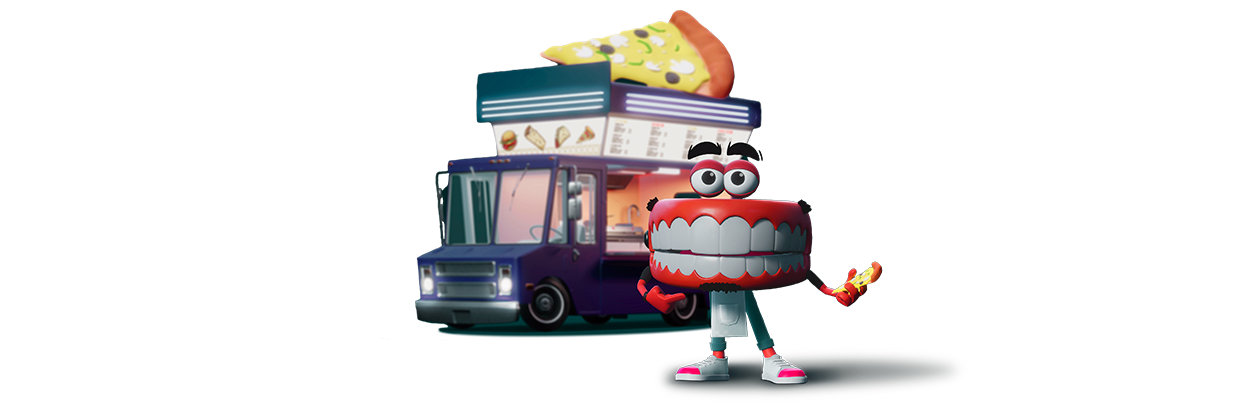 Algunes previsions de resultats 2024-2025
Fer l'observació lingüística i presentació de serveis a un mínim de 300 bars i restaurants. 

Ampliar el nombre de bars i restaurants que s'incorporen al projecte de comerços aprenents: 20 bars i restaurants aprenents.

Enfortir la xarxa de bars i restaurants adherits a Voluntariat per la llengua, preferiblement com a lloc de trobada: 25 adhesions noves.

Incloure fitxes lingüístiques sobre legislació i serveis a les informacions municipals per a comerços de nova obertura (2025).

Incrementar un 10 % el nombre de bars i restaurants que tenen com a llengua d'inici el català.
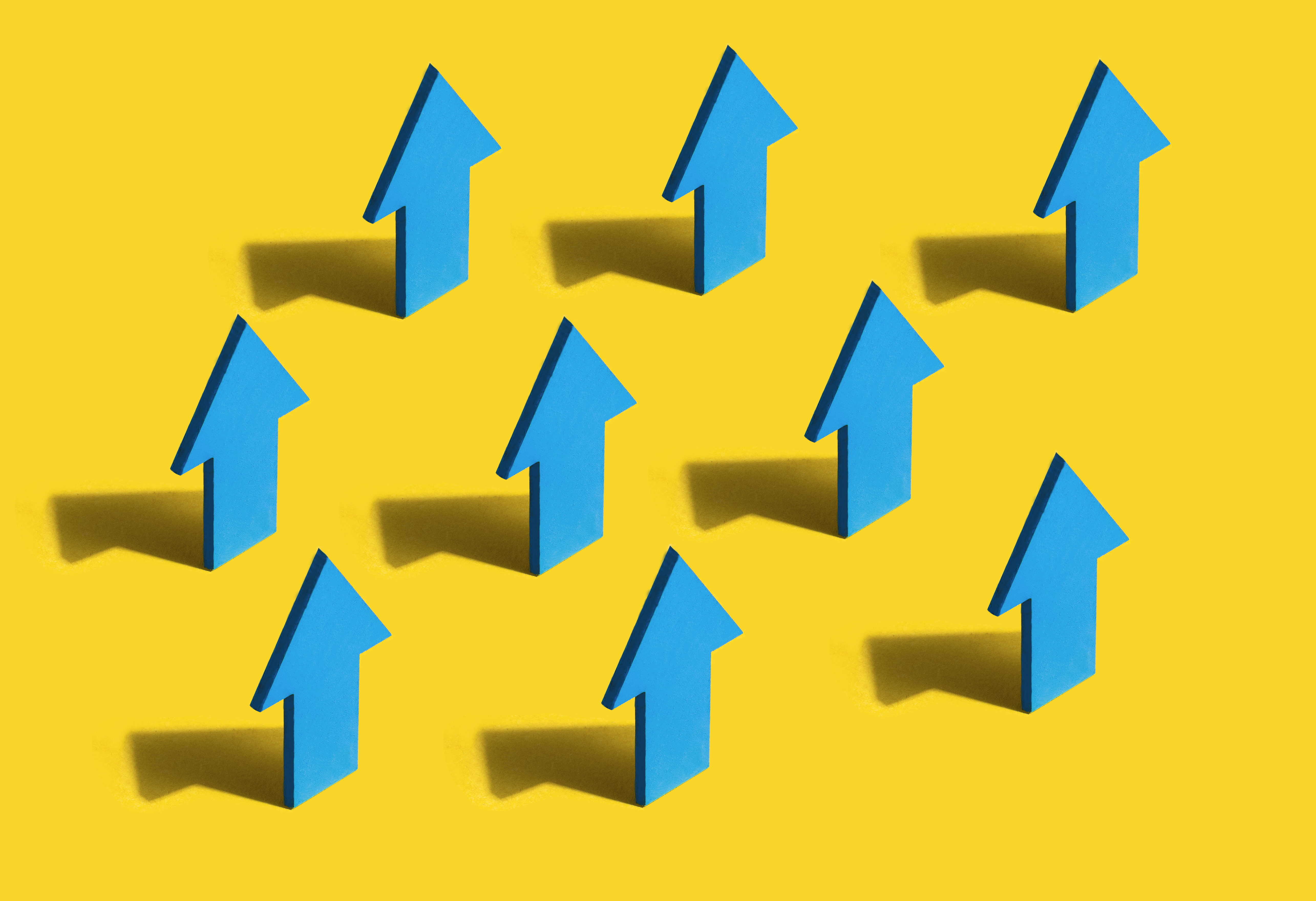 CNL Vallès Occidental 3
Pl. Sant Ramon, 23-24
08290 Cerdanyola del Vallès
Tel. 935 803 494
A/e: vallesoccidental3@cpnl.cat
cpnl.cat/vo3
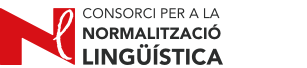